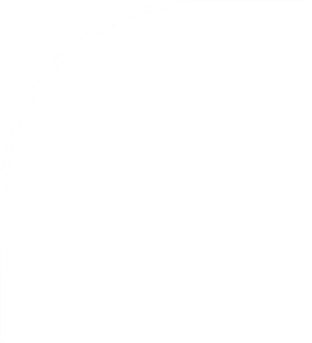 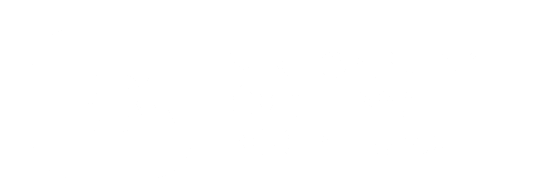 Ugdymo turinio atnaujinimas: kas naujo vyksta švietime
Rūta Krasauskienė
Direktorė

dr. Asta Ranonytė
Direktoriaus pavaduotoja

2022 m. gegužė
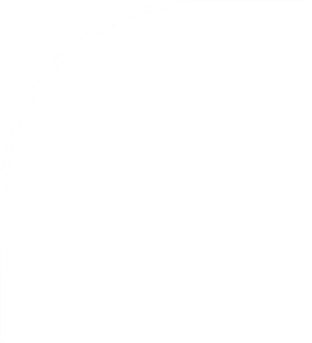 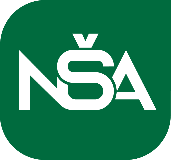 Ugdymo turinio atnaujinimo etapai
Dalykų Bendrosios programos atnaujinamos Gairėse nubrėžtomis bendrųjų programų atnaujinimo kryptimis:
stiprinti asmens savybių ir vertybių ugdymą; 
sukurti sąlygas kiekvienam mokiniui įgyti aukštesnius pasiekimus.
PASIRENGIMAS ATNAUJINTŲ PROGRAMŲ ĮGYVENDINIMUI

Laukiamas rezultatas:
sukurtas BP atvaizdavimo įrankis, parengtos rekomendacijos mokytojams, sukurtas skaitmeninis įrankis mokinių pažangai stebėti, sukurtos skaitmeninės mokymo priemonės, patobulintos mokytojų kompetencijos.

Planuojama pabaiga: 2023-06-30
BENDRŲJŲ PROGRAMŲ ATNAUJINIMAS

Laukiamas rezultatas:
atnaujintos ir patvirtintos priešmokyklinio, pradinio, pagrindinio ir vidurinio ugdymo programos.

Planuojama pabaiga: 2022-09-30
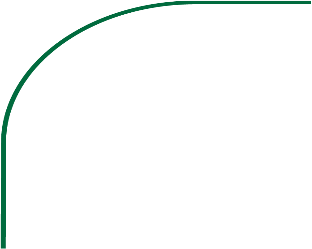 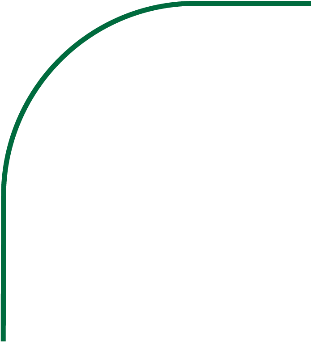 www.nsa.smm.lt
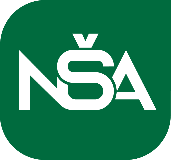 Ugdymo turinio atnaujinimo eiga
2019 m. lapkritis.  Patvirtintos Bendrųjų programų atnaujinimo gairės
2020 m. vasarį pradėjo dirbti kompetencijų grupė, gegužę - BP atnaujintojai, lapkritį -  parengti pradinio ir pagrindinio ugdymo bendrųjų programų pradiniai projektai 
2021 m. lapkritis.  Parengti pakoreguoti pradinio, pagrindinio ir pradiniai vidurinio ugdymo bendrųjų programų projektai 
2021 m. spalis. Pasirengimo diegti atnaujintas bendrąsias programas veiklos tyrimas
2022 m. kovas-rugpjūtis. Baigiamieji Bendrųjų programų parengimo tvirtinimui darbai
2022 liepa-rugsėjis. Patvirtinamos atnaujintos Bendrosios programos
Nuo 2022 rugsėjo. Pradedamos įgyvendinti atnaujintos priešmokyklinio ugdymo ir tautinės mažumos (lenkų) gimtosios kalbos ir literatūros bendrosios programos
Nuo 2023 rugsėjo. Etapiškai pradedamos įgyvendinti atnaujintos Bendrosios programos
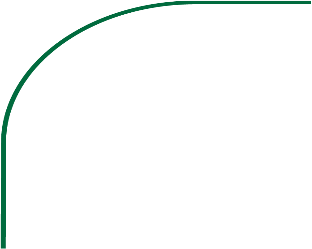 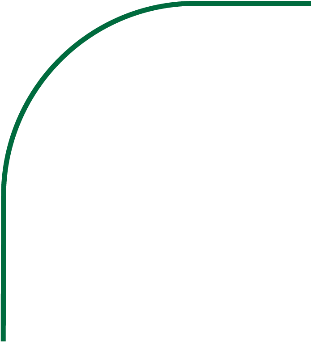 www.nsa.smm.lt
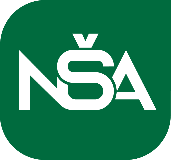 Atnaujintų BP įgyvendinimo etapai
NUO 2022 M. RUGSĖJO

Priešmokyklinis ugdymas
Tautinės mažumos (lenkų) gimtosios kalbos ir literatūros bendroji programa
NUO 2024 M. RUGSĖJO

2 klasė
4 klasė
6 klasė
8 klasė
10 / IIG klasė
12 / IVG klasė
NUO 2023 M. RUGSĖJO

1 klasė
3 klasė
5 klasė
7 klasė
9 / IG klasė
11 / III G klasė
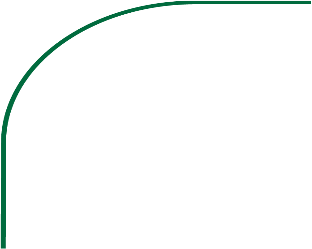 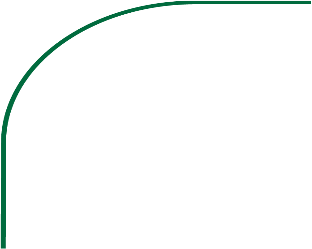 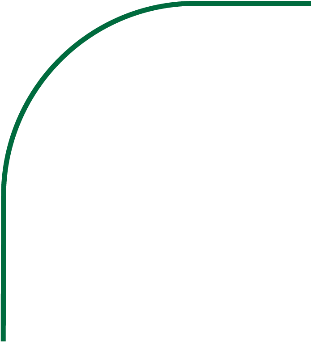 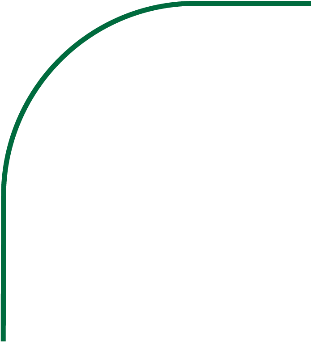 www.nsa.smm.lt
www.nsa.smm.lt
Ugdymo turinio atnaujinimo kryptys
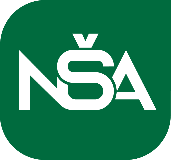 Stiprinti asmens savybių ir vertybių ugdymą. Daugiau dėmesio orumo, pasitikėjimo, empatijos, atsakomybės, demokratinės kultūros, socialinių ir emocinių gebėjimų, pasitikėjimo savo galiomis, valios ir atsparumo ugdymui. 

Sukurti sąlygas kiekvienam mokiniui įgyti aukštesnius pasiekimus, suteikiant tvirtus ir tvarius žinių pagrindus.
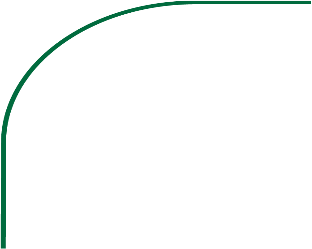 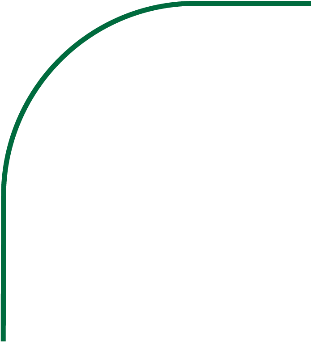 Kaip vertinami pasiekimai ir pažanga
Ko mokoma ir mokomasi
www.nsa.smm.lt
Atnaujintos bendrosios programos
Parengtos užduotys, pavyzdžiai, rekomendacijos
Formuojamasis vertinimas individualiai pažangai stebėti
Apibendrinamojo vertinimo formų įvairovė ir kaupiamasis vertinimas
Kaip mokoma ir mokomasi
Kokios priemonės naudojamos
Ugdymo organizavimo lankstumas
Profesinio augimo galimybių įvairovė
Skaitmeniniai ištekliai
Modernios laboratorijos
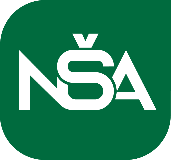 Kokie elementai keičiasi?
1. Kompetencijomis grįstas ugdymas
2. Atitiktis vaiko raidos tarpsniams
3. Dalykų grupės
4. Atskirtų integruojamųjų  programų integracija
5. Mokytojo pasirenkama ugdymo turinio dalis (30 proc.)
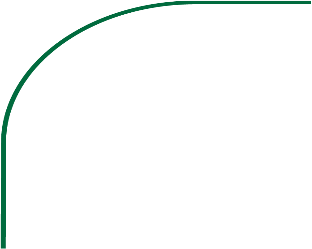 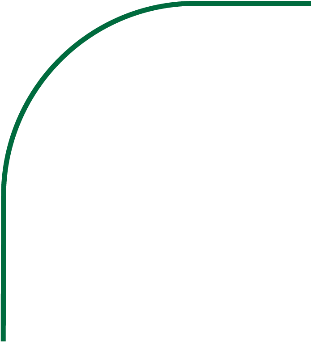 www.nsa.smm.lt
Kokie elementai keitėsi
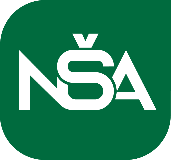 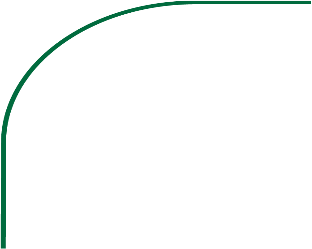 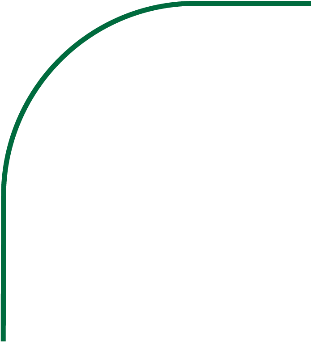 www.nsa.smm.lt
Kompetencijomis grįstas ugdymo turinys
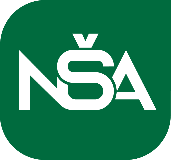 Komunikavimo kompetencija
Pažinimo kompetencija
tai motyvacija ir gebėjimai kurti, perduoti ir suprasti žinias (faktus, požiūrius ar asmenines nuostatas) etiškai naudojantis verbalinėmis ir neverbalinėmis priemonėmis ir technologijomis
tai motyvacija ir gebėjimai pažinti save ir pasaulį, įgyjami suvokiant [perimant] žmonijos kultūrinę patirtį. Ji apima dalyko žinias ir gebėjimus, kritinio mąstymo, problemų sprendimo, mokėjimo mokytis gebėjimus. Mokyklinis pažinimas reikalauja valios, pastangų ir atkaklumo
Socialinė, emocinė ir sveikos gyvensenos kompetencija
Pilietiškumo kompetencija
asmens savimonė ir savitvarda, socialinis sąmoningumas, tarpusavio santykių kūrimo gebėjimai, atsakingas sprendimų priėmimas ir asmens rūpinimasis fizine ir psichine sveikata
tai  pilietinį tapatumas ir pilietinė galia, grįsta vertybėmis, nuostatomis, žiniomis ir praktinio veikimo gebėjimais, įgalinančiais kartu su kitais atsakingai kurti demokratišką visuomenę, stiprinti Lietuvos valstybingumą
Kūrybiškumo kompetencija
Kultūrinė kompetencija
tai tyrinėjimas, generavimas, kūrimas, vertinimas sau ir kitiems reikšmingų kūrybinių idėjų, produktų, problemų sprendimų, išlaikant darnų santykį su savimi ir aplinka
tai kultūrinis savimonė, grįsta žiniomis, aktyvia kultūrine raiška ir kultūriniu sąmoningumu
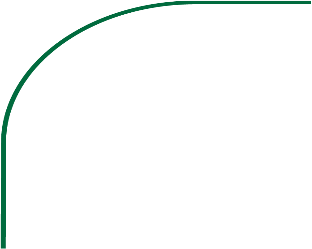 Skaitmeninė kompetencija
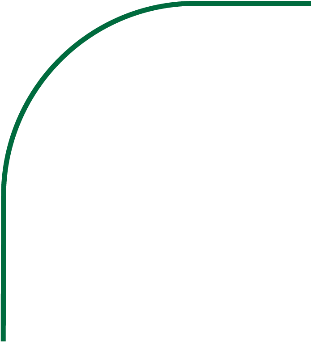 tai motyvacija ir gebėjimas naudotis skaitmeninėmis technologijomis užduotims atlikti, mokytis, problemoms spręsti, dirbti, bendrauti ir bendradarbiauti, valdyti informaciją, efektyviai, efektyviai, tinkamai, saugiai, kritiškai, savarankiškai ir etiškai kurti ir dalytis skaitmeniniu turiniu
www.nsa.smm.lt
Kompetencijos atnaujintose BP
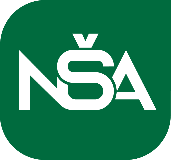 Visos kompetencijos yra svarbios ir ugdomos įgyvendinant visas Bendrąsias programas. 
Kiekvienos kompetencijos ugdymo intensyvumas priklauso nuo konkrečios Bendrosios programos.
Kompetencijos dalykų bendrosiose programose išdėstytos pagal kompetencijos ugdymo intensyvumą, pradedant nuo didžiausio.
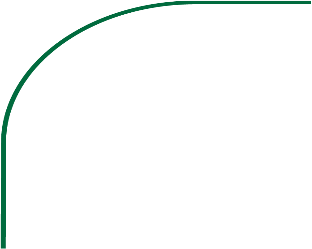 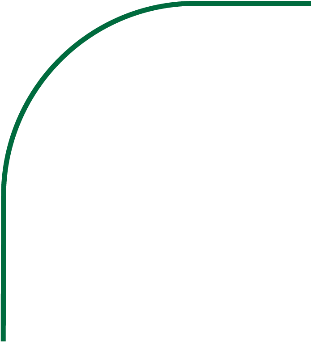 www.nsa.smm.lt
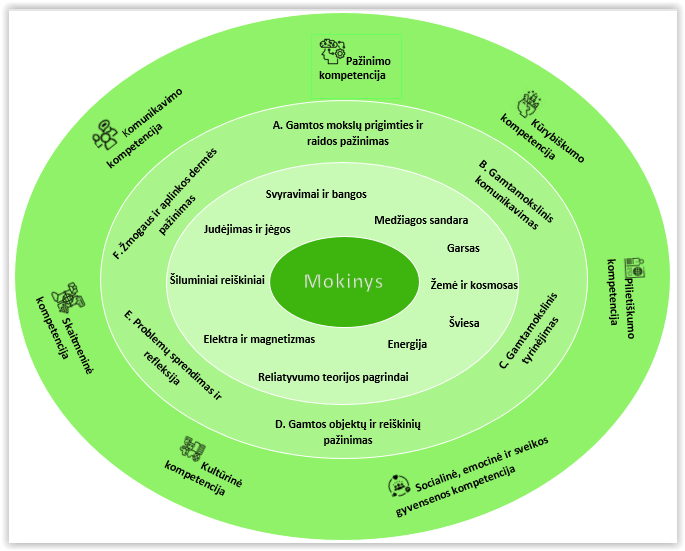 TURINYS
PASIEKIMŲ SRITYS
KOMPETENCIJOS
gylis
veikla
Modeliuojant mitozę, mokomasi ją apibūdinti, kaip nelytinių branduolį turinčių ląstelių dalijimosi būdą, kurio metu susidaro identiškos ląstelės.
B. Gamtamokslinis komunikavimas
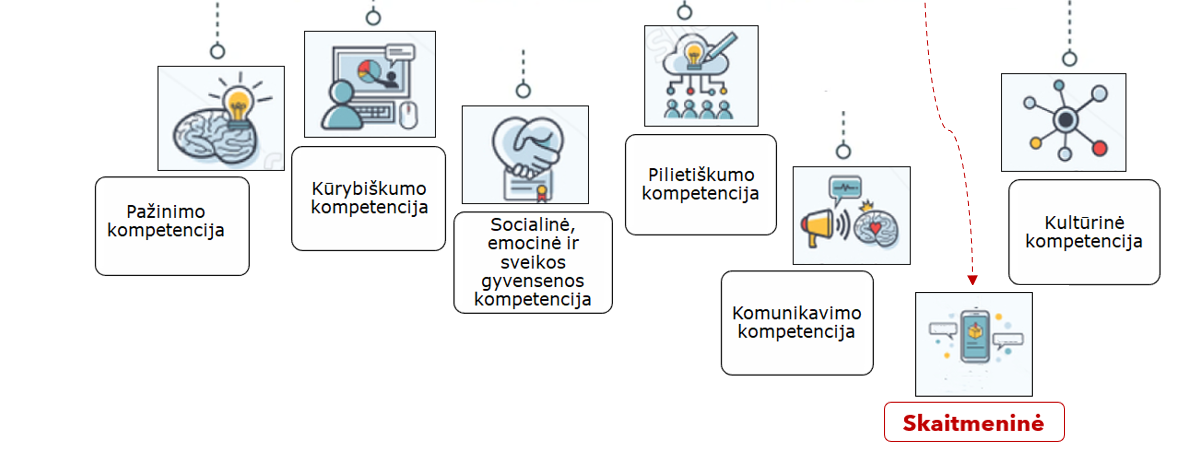 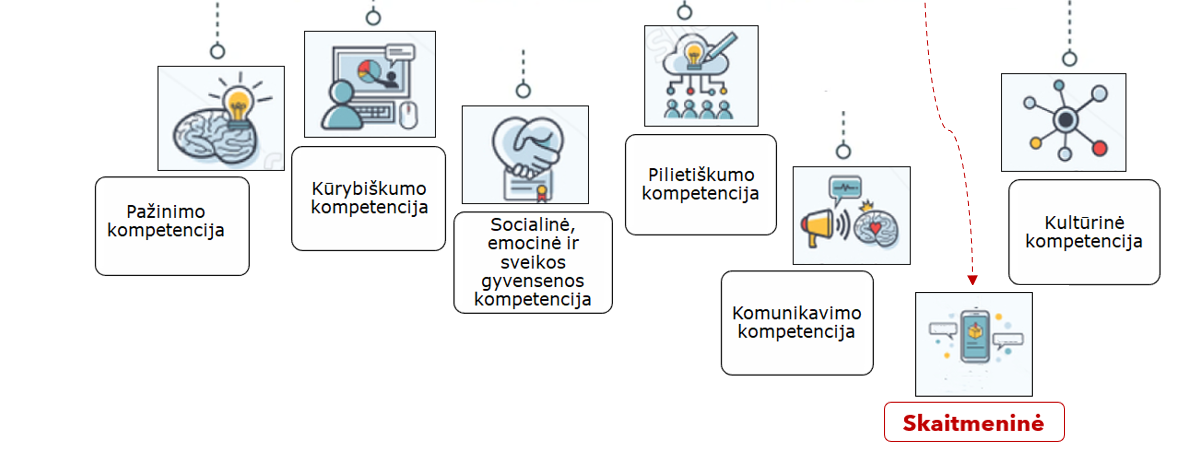 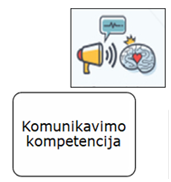 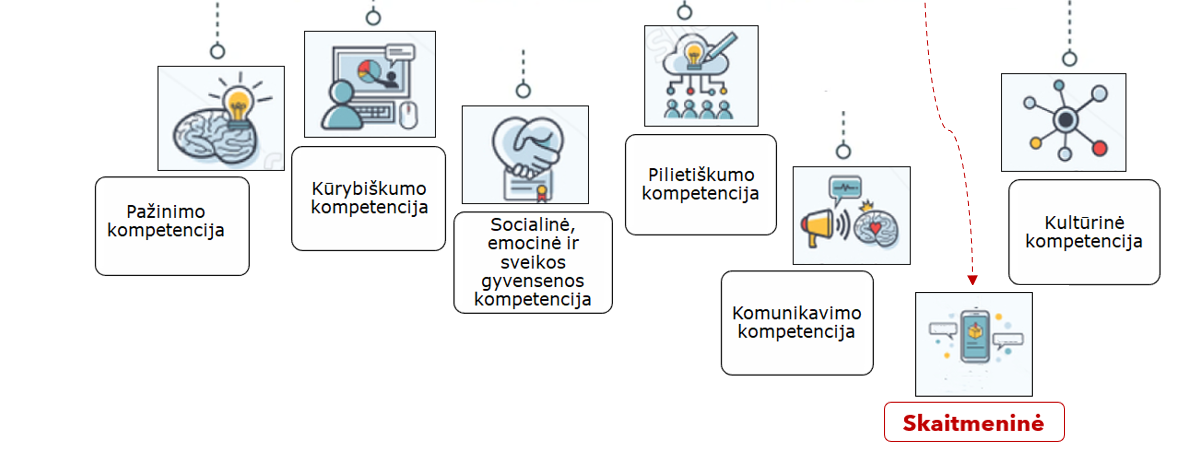 D. Gamtos objektų ir reiškinių pažinimas
gylis
24.1. Nuo ląstelės iki organizmo
24.1.3. Ląstelių 
dalijimasis
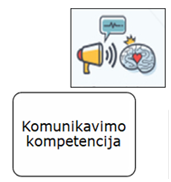 [...] aiškinamasi mitozinio dalijimosi svarba organizmų nelytiniam dauginimuisi, daugialąsčio organizmo augimui, audinių atsinaujinimui.
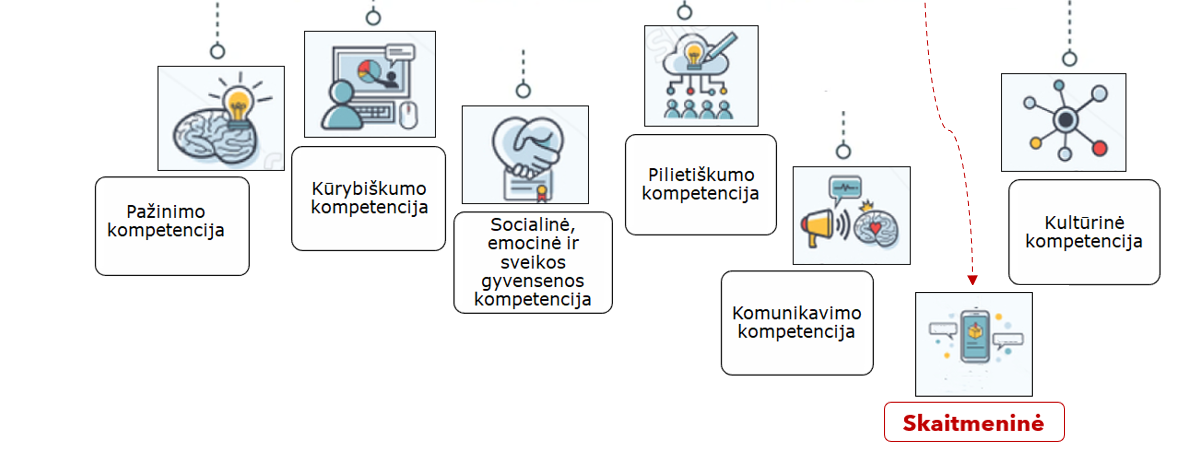 B. Gamtamokslinis komunikavimas
D. Gamtos objektų ir reiškinių pažinimas
veikla
gylis
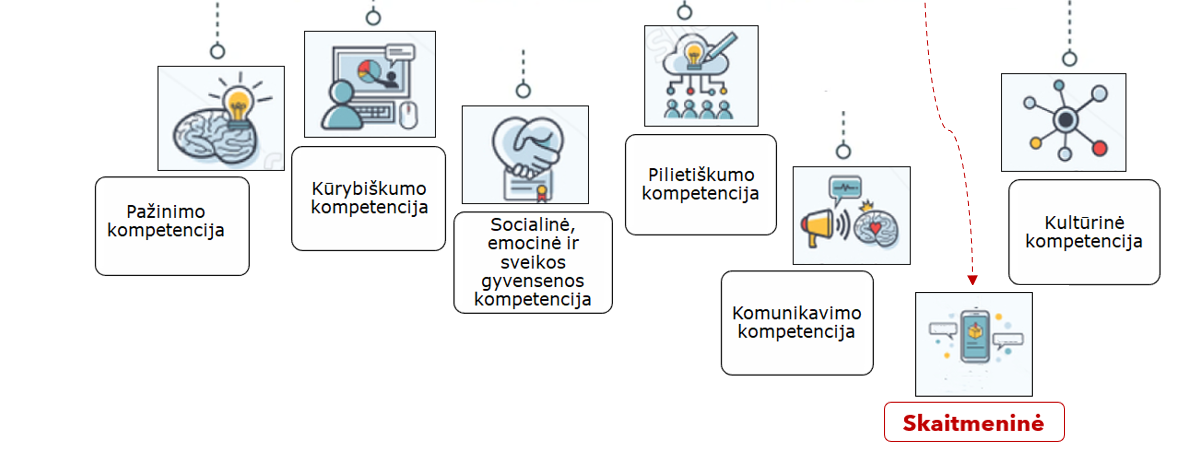 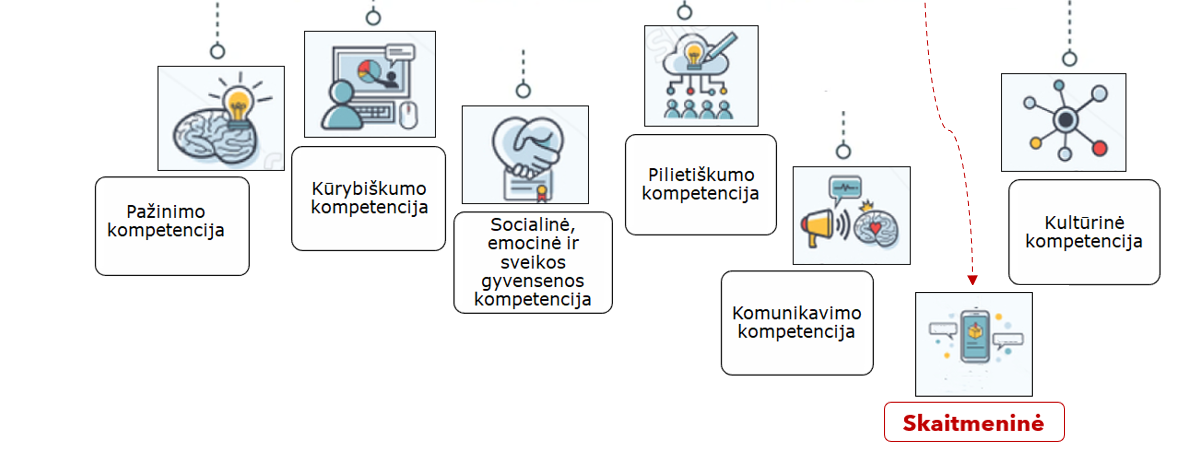 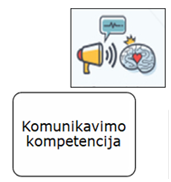 Tyrinėjant vienaląsčius grybus − mieles, mokomasi paaiškinti nelytinį dauginimąsi pumpuravimo būdu.
C. Gamtamokslinis tyrinėjimas
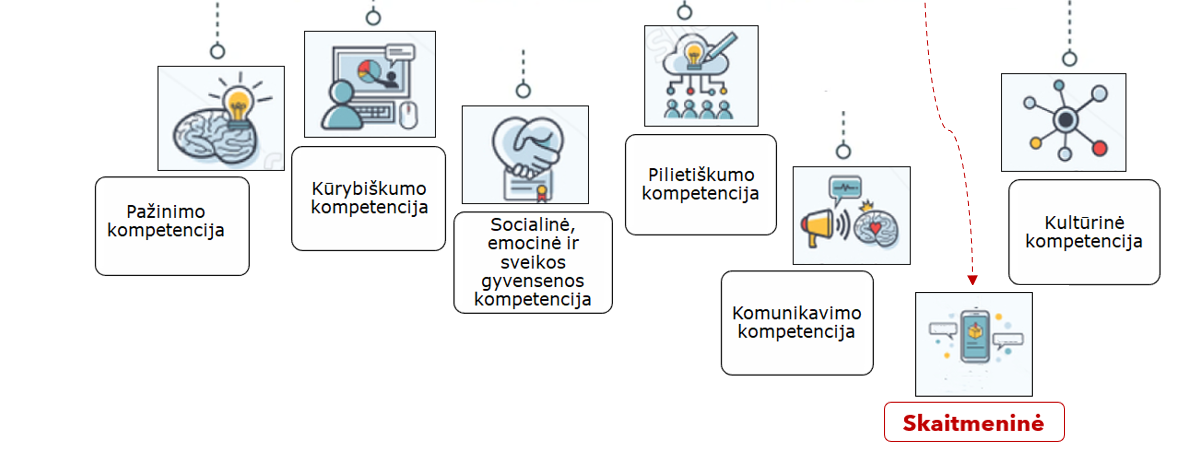 veikla
gylis
D. Gamtos objektų ir reiškinių pažinimas
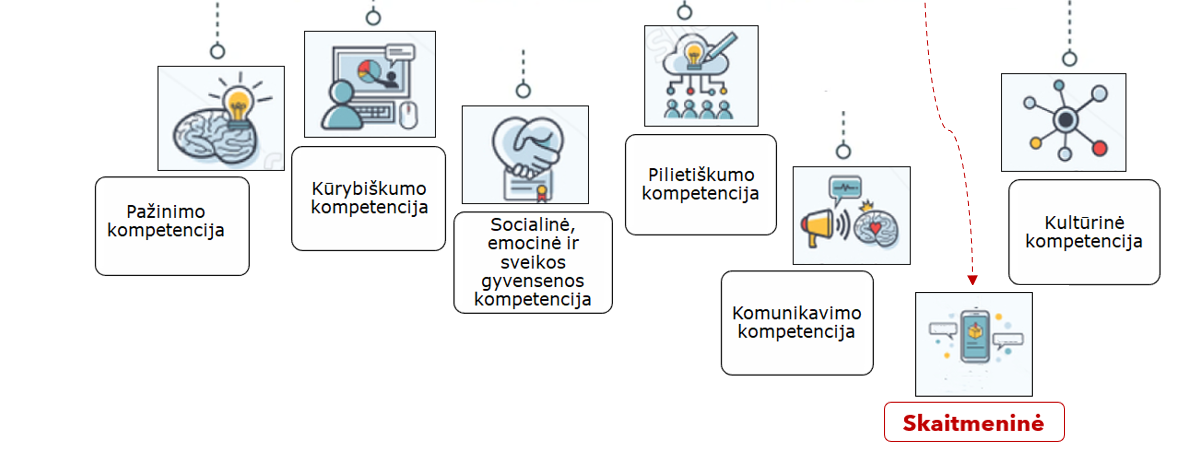 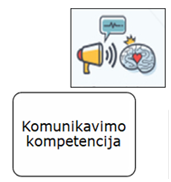 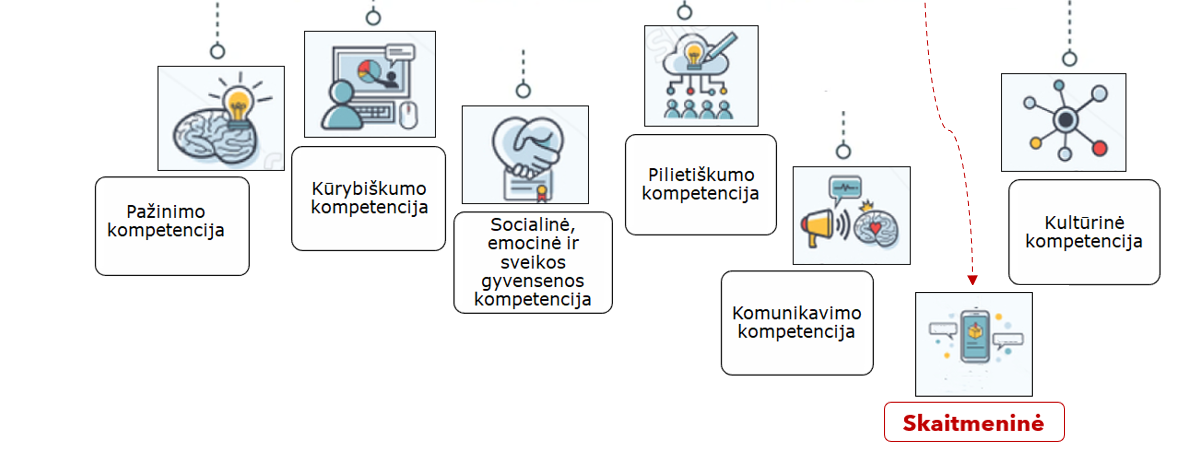 Modeliuojant mejozę, mokomasi apibūdinti ją, kaip lytinių ląstelių susidarymo būdą.
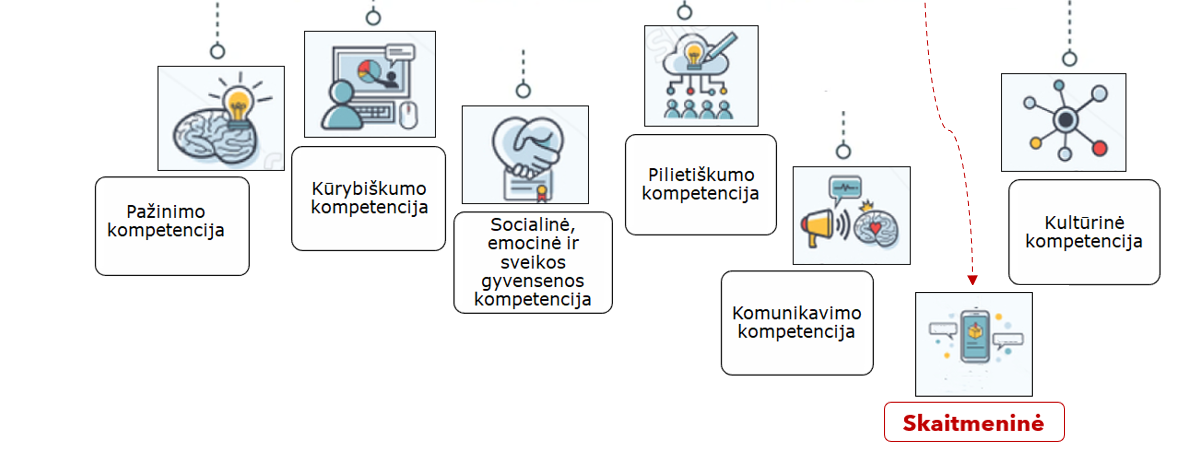 B. Gamtamokslinis komunikavimas
Kūrybiškumo kompetencija
Pažinimo kompetencija
... kompetencija
Komunikavimo kompetencija
Kompetencijų žemėlapis
Gamtamokslinis komunikavimas (B)
Gamtos mokslų prigimties ir raidos pažinimas (A)
Problemų sprendimas ir refleksija (E)
Gamtamokslinis tyrinėjimas (C)
Gamtos objektų ir reiškinių pažinimas (D)
Žmogaus ir aplinkos dermės pažinimas (F)
Mokinio
pasiekimų vertinimas
... (A3)
... (A2)
Paaiškina, kas yra tyrimas, įvardija tyrimo atlikimo etapus (C1)
Pasiekimas (A1)
Formuluoja probleminius klausimus [...] tyrimo tikslus ir hipotezes (C2)
... (A3)
Planuoja tyrimą […] (C3)
... (A2)
Paaiškina, kas yra tyrimas, įvardija tyrimo atlikimo etapus (C1)
Pasiekimas (A1)
…(C4)
Formuluoja probleminius klausimus [...] tyrimo tikslus ir hipotezes (C2)
Planuoja tyrimą […] (C3)
…(C4)
C1.4. Paaiškina, kas yra tyrimas, kuo skiriasi stebėjimas ir eksperimentas, kada jie taikomi, nurodo tyrimo atlikimo etapų seką.
C1.3. Paaiškina, kas yra tyrimas, apibūdina skirtingus atlikimo būdus, įvardija tyrimo atlikimo etapų seką.
C1.2. Paaiškina, kas yra tyrimas, kuo skiriasi stebėjimas ir eksperimentas, įvardija tyrimų atlikimo etapus.
C1.1. Paaiškina, kuo skiriasi stebėjimas ir eksperimentas, įvardija tyrimo atlikimo etapus.
Mokymosi turinys
Tarpdalykinės temos
Tarpdalykinės temos
Elektra ir magnetizmas
Judėjimas ir jėgos
Žemė ir kosmosas
Šiluminiai reiškiniai
...
Medžiagos sandara
...
Elektra ir magnetizmas
Judėjimas ir jėgos
Žemė ir kosmosas
Šiluminiai reiškiniai
...
Medžiagos sandara
...
Atomo sandara
Atomų virsmai
Radioaktyvumas
Atomo sandara
Atomų virsmai
Radioaktyvumas
Pasiekimai fizikos BP projekte
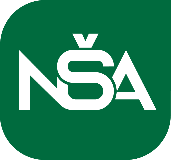 Pasirengimas atnaujintų BP įgyvendinimui
MOKYMAI MOKYKLŲ VADOVAMS IR MOKYTOJAMS

Mokyklų vadovų kompetencijos stiprinamos įgyvendinant EK finansuojamą projektą „Parama mokyklų vadovams, ugdymo turinio reformos Lietuvoje lyderiams“, kuris įgyvendinamas kartu su Britų Taryba (29 mentoriai, 244 dalyviai).
4 200 mokytojų bus sudaromos galimybės dalyvauti kvalifikacijos tobulinimo renginiuose (48 val. trukmė).
SKAITMENINĖS MOKYMO PRIEMONĖS

Atnaujinamas Vadovėlių ir mokymo priemonių tvarkos aprašas, atnaujinami kokybiniai kriterijai.
Pradedamos rengti skaitmeninės mokymo priemonės, kurių savininkas yra NŠA.
Vyksta susitikimai, konsultacijos su leidėjais.
MOKINIŲ PASIEKIMŲ IŠORINIO VERTINIMO KAITA

Atnaujinta ir su švietimo bendruomene aptarta vidurinio ugdymo sąranga.
Parengti ir derinti pateikti siūlymai dėl reikalavimų vidurinio ugdymo programos baigimui.
Numatomi privalomi nacionaliniai mokinių pasiekimų patikrinimai.
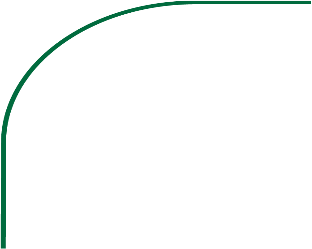 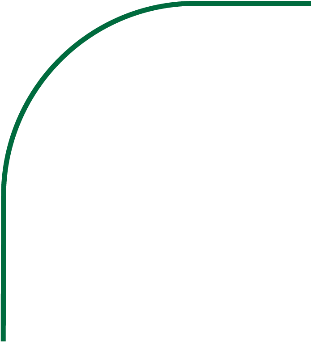 www.nsa.smm.lt
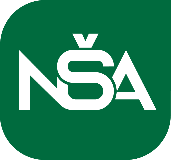 MOKINIŲ DARBŲ PAVYZDŽIAI, GEROSIOS PATIRTYS
VEIKLŲ PAVYZDŽIAI, PATARIMAI MOKYTOJUI
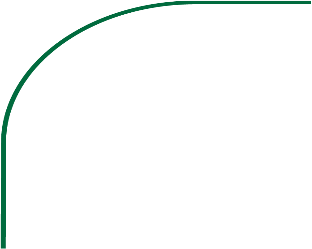 Parengti atnaujinamų bendrųjų programų pritaikymo specialiųjų ugdymosi poreikių turintiems mokiniams rekomendacijų projektus. 
Jie paskelbti Švietimo portale emokykla.lt.
Rekomendacijose aprašoma  mokinių poreikių įvairovė, pagalbos strategijos, rekomenduojami darbo būdai, metodai, aplinkos pritaikymo ypatumai, naudojamos specialiosios mokymo bei techninės pagalbos priemonės, iliustruojantys praktiniai pavyzdžiai, literatūra ir kiti šaltiniai.  
Rekomendacijos parengtos siekiant stiprinti paramą mokytojui, pateikiant bendrojo ugdymo pedagogams informaciją apie atnaujinamo ugdymo turinio pritaikymą įvairių specialiųjų ugdymosi poreikių turintiems mokiniams.
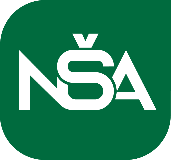 Rekomendacijose – atnaujinamų programų pritaikymas specialiųjų ugdymosi poreikių turintiems mokiniams
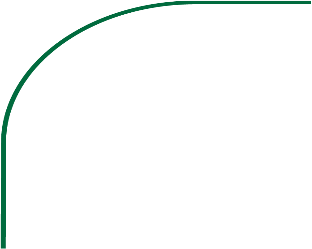 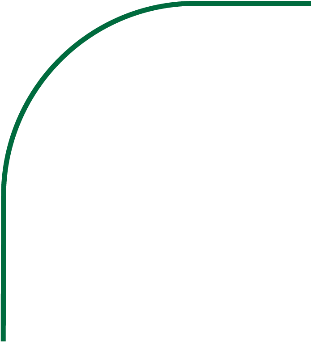 www.nsa.smm.lt
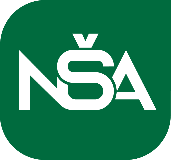 Išorinio apibendrinamojo vertinimo kaita
SIEKIAMA:

Padėti mokiniams geriau mokytis. 
Užtikrinti sistemingą ir nuolatinę mokymosi rezultatų stebėseną mokantis pagal pradinio, pagrindinio ir vidurinio ugdymo programas ir mokymosi rezultatų panaudojimą ugdymo kokybei tobulinti.
Suteikti patikimą grįžtamąjį ryšį apie mokymo rezultatų kokybę ir pasiektą mokymosi lygį mokiniams.
Sudaryti mokiniams galimybę nuosekliai mokantis sukaupti dalį baigiamojo vertinimo vidurinio ugdymo procese.
Sustiprinti mokytojų vertinimo kompetenciją ir didinti mokytojų vertinimo patikimumą ir palyginamumą.
KODĖL?

Lietuvos mokinių pasiekimai tarptautiniu mastu nėra labai aukšti. 
Pasiekimų atotrūkiai, atsirandantys dėl nepalankios mokinio socialinės, ekonominės, kultūrinės aplinkos, ugdymo netolygumų, priklausančių nuo vietovės, kurioje yra mokykla (didmiestis, miestas, kaimas), nuo mokyklos steigėjo (privati ar valstybinė) ir kt. 
Nuolatinis mokymasis, nuoseklus mokymosi rezultatų stebėjimas ir jų panaudojimas tolesnio mokymo planavimui yra būtini siekiant pagerinti mokinių mokymosi rezultatus.
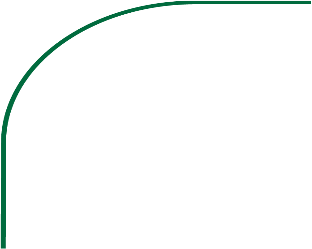 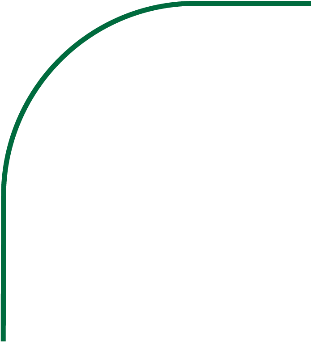 www.nsa.smm.lt
18
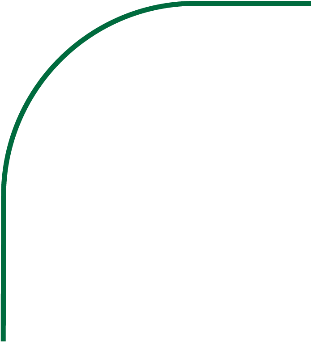 19
Didelį mokymosi potencialą turintys vaikai
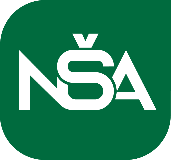 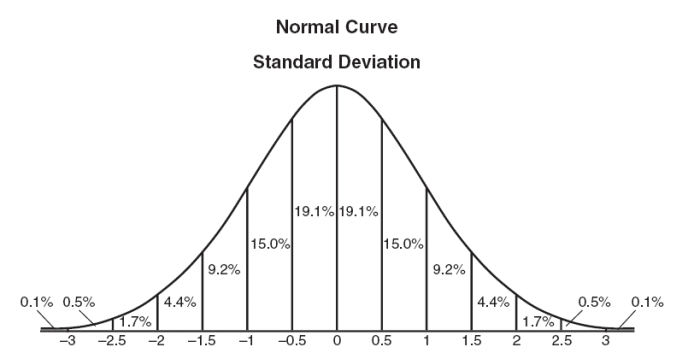 Intelektinių gebėjimų normaliojo skirstinio kreivė
Didelį mokymosi potencialą 
turintis vaikas (25 %)
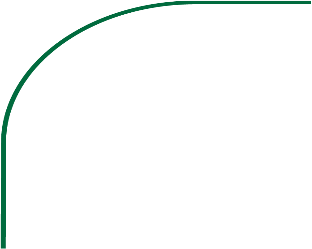 Standartiniai nuokrypiai
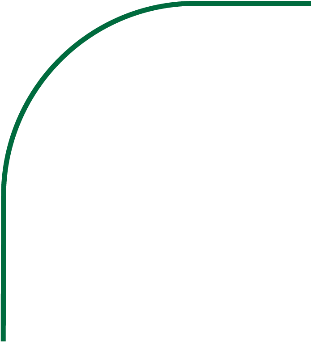 www.nsa.smm.lt
MOKYTOJŲ IR PAGALBOS MOKINIUI SPECIALISTŲ 2020–2022 METŲ KVALIFIKACIJOS TOBULINIMO PRIORITETAI
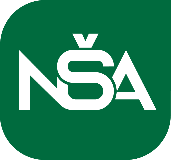 1. Prioritetas. Kompetencijų tobulinimas įgyvendinant šiuolaikinį 
ugdymo / mokymo turinį. Prioriteto kryptis:
1.1. Skaitmeninio raštingumo tobulinimas.
1.2. Į mokymąsi orientuotos vertinimo kultūros auginimas.
1.3. Skaitymo gebėjimų ugdymas visose ugdymo srityse.

2. Prioritetas. Kompetencijų, reikalingų veiksmingai ugdyti skirtingų  
ugdymosi poreikių turinčius mokinius, tobulinimas. Prioriteto kryptis:
2.1. Mokinio skirtybių suvokimas, atpažinimas ir panaudojimas siekiant  
jo pažangos.
2.2. Bendradarbiavimo gebėjimų, reikalingų ugdyti ir teikti reikalingą 
švietimo pagalbą ir paslaugas, tobulinimas.

3. Prioritetas. Vadovavimo ir lyderystės ugdymo / mokymo procesui ir 
švietimo įstaigai kompetencijų tobulinimas. Prioriteto kryptis:
3.1. Lyderystės ugdymui ir mokymuisi stiprinimas.
3.2. Gebėjimų priimti sprendimus, grįstus duomenimis, stiprinimas.
3.3. Mokyklos bendruomenės telkimas įgyvendinant įtraukties principą
švietime.
Mokyklų išorinio vertinimo
duomenys 

2019 M. RIZIKOS IŠORINIO VERTINIMO 
REZULTATAI 


2021 TEMINIO IŠORINIO VERTINIMO 
REZULTATAI
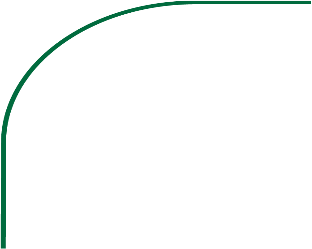 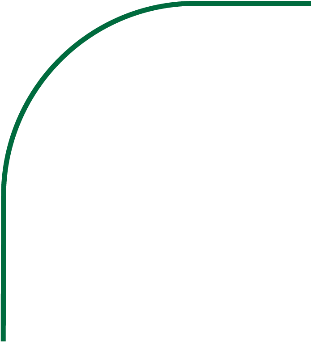 www.nsa.smm.lt
Pedagogų kompetencijų ir kvalifikacijos tobulinimo kryptys
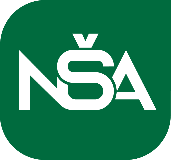 Šiuo metu siekiama stiprinti pedagogų kompetencijas ir kvalifikacijos tobulinimą šiomis temomis: 
švietimo įstaigų vadovų vadovavimas ugdymui, 
pasirengimas atnaujinto ugdymo turinio diegimui mokykloje,
įtraukusis ugdymas. 
Šios kryptys pasirinktos atsižvelgiant į mokslininkų edukologų rekomendacijas iš atliktų 7 tyrimų sveikatos ir švietimo bei ugdymo srityse. 
Tyrimai paskelbti 2021 m. pabaigoje. Finansuoti Europos Sąjungos ir Lietuvos mokslo tarybos.
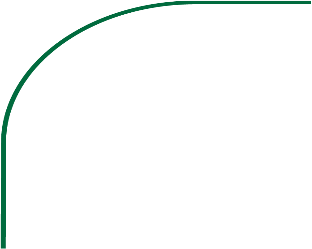 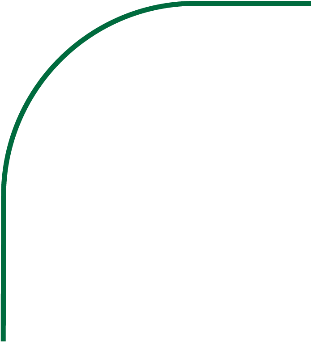 www.nsa.smm.lt
Mokinio lygmuo. Ataskaita tėvams
Skaitinė, grafinė, tekstinė informacija
Mokymosi turinio informacija
Gebėjimų grupės
Gebėjimų aprašymai
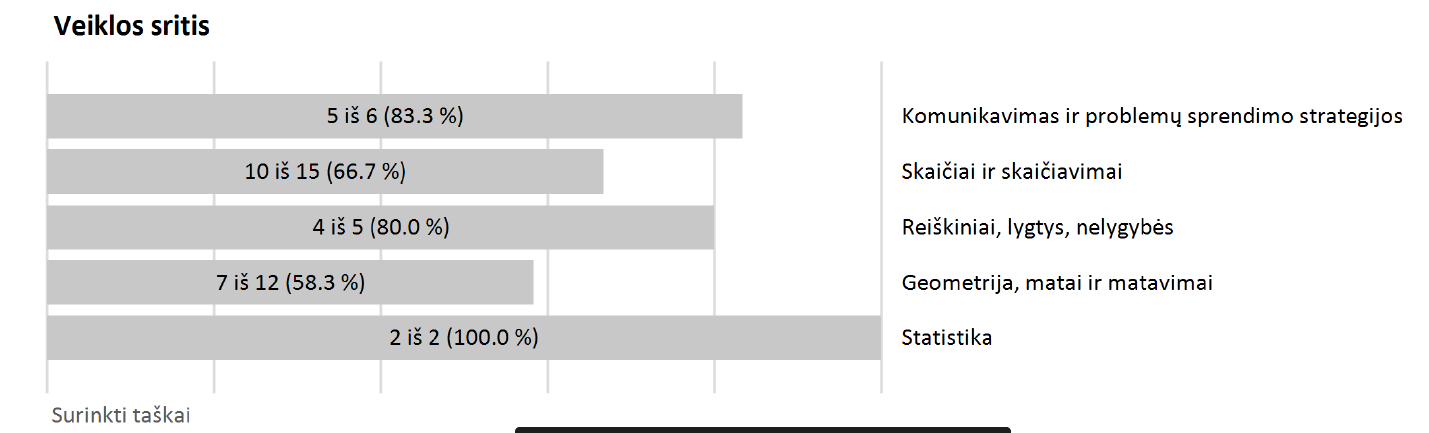 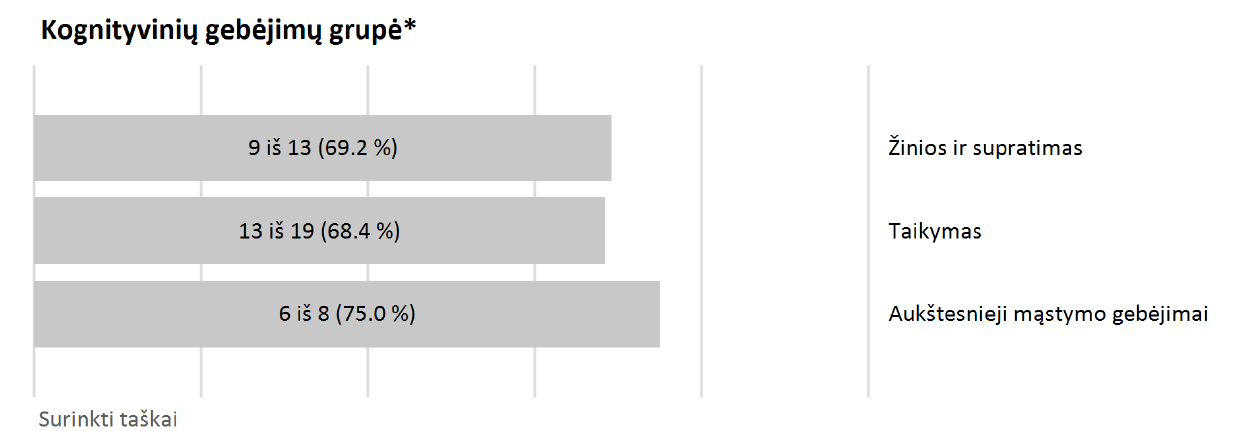 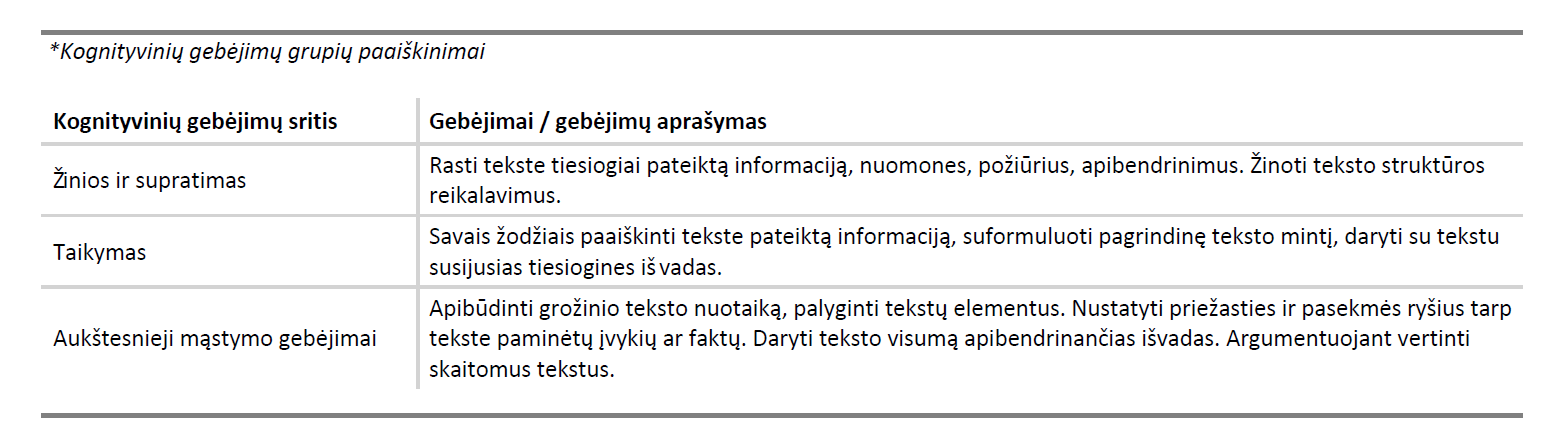 Mokyklos lygmuo
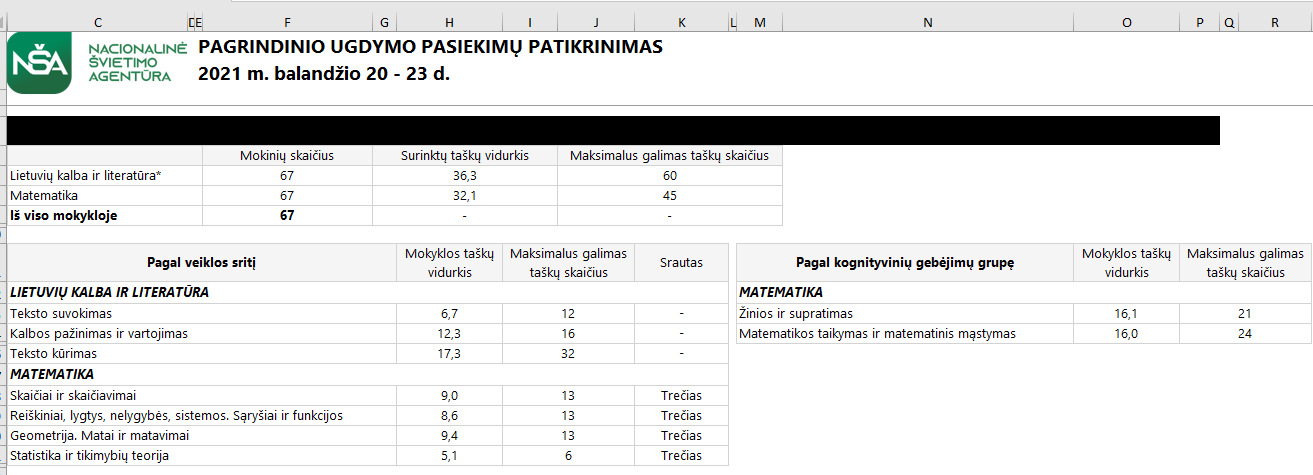 Aktyvus formatas
Surinktų taškų vidurkis
Surinktų tašų vidurkis pagal veiklos sritis ir gebėjimų grupes
Mokyklos lygmuo
Kiekvienos klasės mokinių sąrašas
Mokinio surinkti užduoties taškai
Kognityvinių gebėjimų grupės
Kokią dalį užduoties taškų, skirtų žinioms ir supratimui gavo konkretus mokinys
Galima suskaičiuoti klasės taškų vidurkį/grupuoti mokinius pagal taškus/gebėjimų grupes
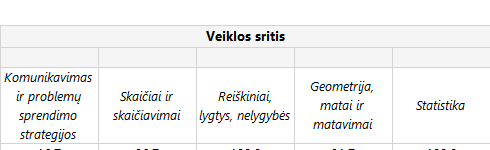 Turinio veikos sritys
Mokymai švietimo bendruomenei
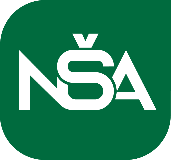 Mokytojai (U) – 4950
Mokytojai (E) (priešmokyklinio ir pradinio)  - 500
Mokyklų vadovai - 300
2022 m. balandis – birželis
2021  – 2022 m. gegužė
2022 m. rugsėjis – gruodis –   2023 m. balandis
2022 m. balandis - lapkritis
Spec. poreikių specialistai – 80
Išorinio vertinimo užduočių rengėjų ir vertintojų tarptautiniai mokymai –180
2022 m. sausis – birželis
Savivaldybių komandos – 240
Mokytojai – 1200
Priešmokyklinio ugdymo įstaigų vadovai ir mokytojai – 900
2022 m. gegužė – 2023 m. balandis
Užsienio ekspertų konsultacijos mokytojams, mokyklų vadovams, Bendrųjų programų atnaujintojams, nacionalinio ir savivaldybių lygmens švietimo darbuotojams – 2100
2022 m. rugsėjis –  2024 m. birželis
Informatikos mokomo dalyko modulio ir Informatikos magistrantūros studijos (E) – 500
Parama pedagogui ir švietimo įstaigų vadovams, pedagogų profesinis augimas ir kvalifikacijos tobulinimas
Pedagogų rengimo ir edukologijos plėtra
Pedagogų kvalifikacijos stebėsena bei  (įsi)vertinimas
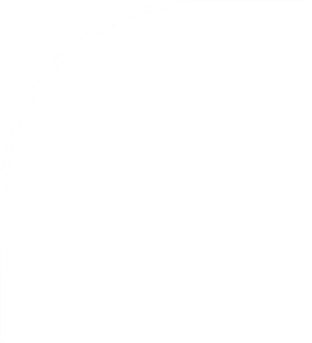 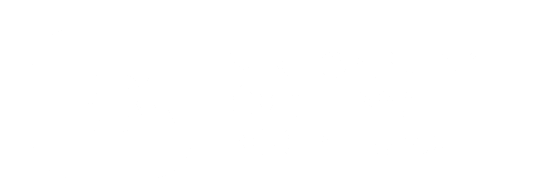 Ačiū už dėmesį!
K. Kalinausko g. 7, Vilnius, LT-03106
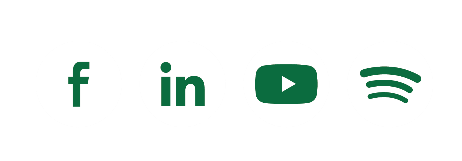 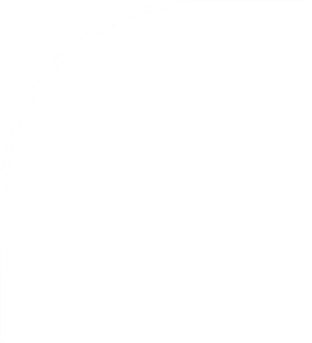